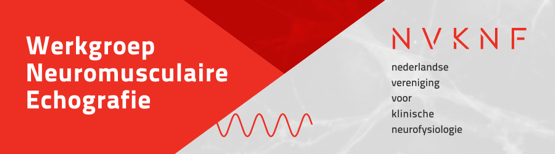 Drukneuropathie n. ulnaris
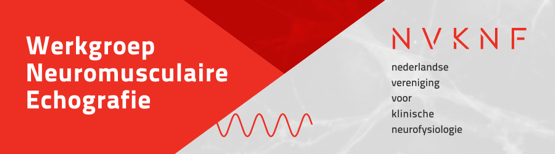 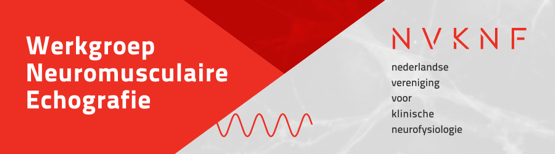 Hoofdklacht
♀ 78j

A/ sinds 2mnd tintelingen dig IV & V van R hand.

NO/ hypesthesie dig IV & V van R hand.
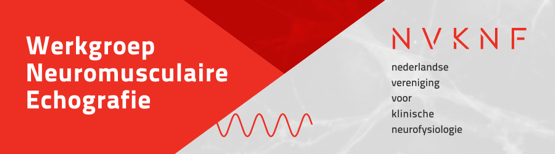 Aanvullend onderzoek?
EMG/ 
1. N. Ulnaris R. Licht verlaagde motorische geleiding elleboog, met latentiesprong 2,5cm proximaal van sulcus bij inching.

Conclusie: Bevindingen passend bij een ulnaris (druk)neuropathie thv elleboog R.
EMG lokalisatie ulnaropathie thv elleboog.
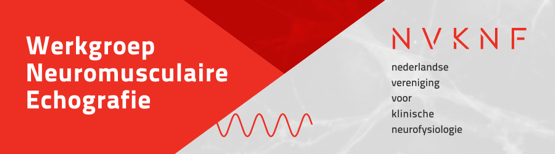 echobevindingen
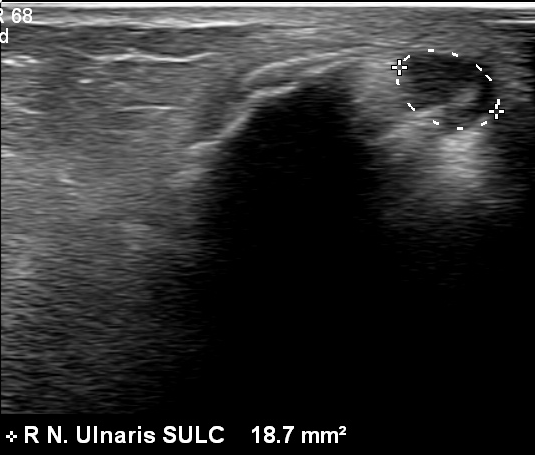 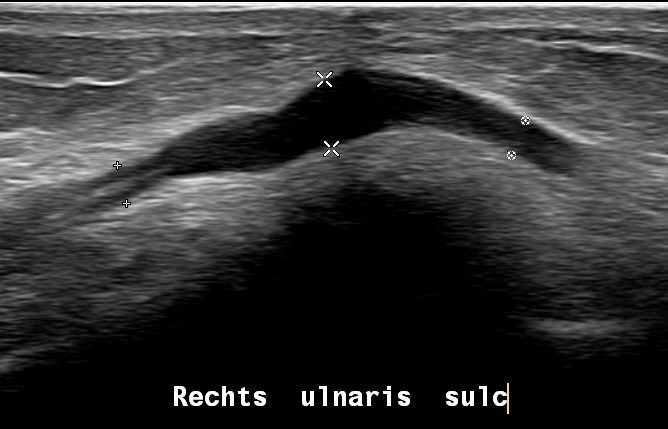 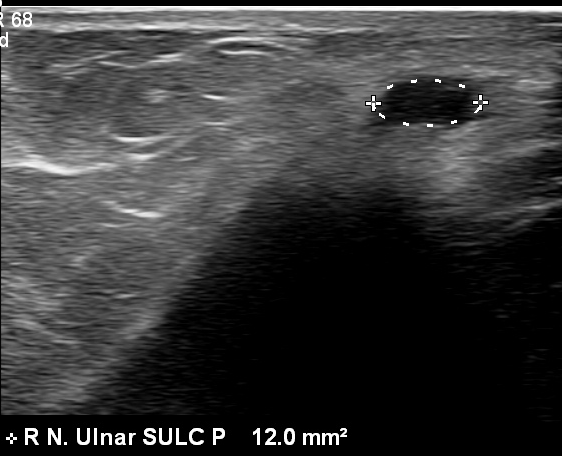 n. ulnaris thv cubitale tunnel.
Verdikking thv proximale deel en midsulcus, echo-arm, geen ↑ vascularisatie.
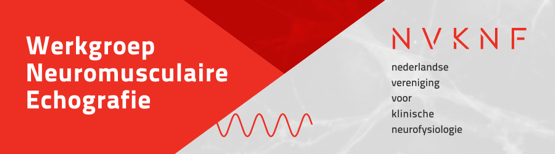 verslaglegging
Zenuwechografie  ulnaropathie protocol 
(n. ulnaris scantraject pols tm oksel):

1. N. ulnaris R. Verdikt thv cubitale tunnel.

Conclusie: Bevindingen passend bij een ulnaris (druk)neuropathie thv elleboog R.
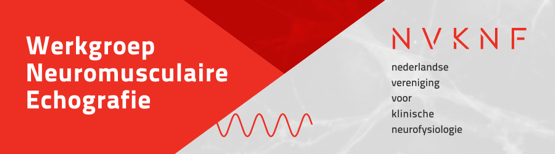 leerpunten
Lokalisatie EMG = echo 	    kan verschillen (complementair)

Aanbevelingen voor de praktijk: 
Combineer EMG standaard met echo voor diagnostiek ulnaropathie.
Scan zenuw met echo altijd over heel het (arm)traject.
Beschrijf van focale afwijkingen relatie met zenuw/omgeving & vascularisatie.